Esej na stručnom ispitu
stručnih suradnika knjižničara i izražajne mogućnosti hrvatskoga jezika  


Mr. sc. Jasna Košćak

Zagreb, 13. rujna 2023.
Ići stazama jezične kulture nije teško. Dovoljno je samo krenuti prema njezinu vrhuncu i svaki dan načiniti bar jedan korak u osvajanju neizmjernih izražajnih mogućnosti hrvatskoga jezika.
(Akademik Stjepan Babić,Međunarodni dan materinskoga jezika 2016.)
Esej (engl. essay, franc. essai: pokušaj), prozna književna vrsta po tematici bliska raspravi ili znanstvenom tekstu, po stilskim sredstvima srodna beletristici.                                (Hrvatski enciklopedijski rječnik. 2002. Novi Liber. Zagreb.)
ogled
književno-znanstvena vrsta
obraća se neposredno obrazovanomu čitatelju
prototipovi eseja: neka Platonova, Senekina, Horacijeva i Ciceronova djela
Michel de Montaigne, francuski renesansni pisac i mislilac, Eseji , 16. stoljeće
Kompozicija eseja
- trodijelna struktura: 

				UVOD
				RAZRADA
				ZAKLJUČAK
UVOD
jezgrovit, sažet, zanimljiv
iznošenje neke osnovne tvrdnje, stava, mišljenja koje će se razrađivati
kratak opis zadatka, problema ili sadržaja u razradi
najavljuje temu eseja i plan razrade
uvodom se još ništa ne dokazuje.
RAZRADA (središnji dio)
središnji, najopsežniji i najvažniji dio
tema se postupno razrađuje, propitkuje, objašnjava iz zadane točke gledišta
dokazivanje (argumentiranje), parafraziranje, navodi (citati), uspoređivanje
dijelovi rada mogu se grupirati u podcjeline (ulomke).
ZAKLJUČAK (završni dio)
sažeto iskazivanje stavova i spoznaja proizašlih logičkim rasuđivanjem iz razrade
zaključak kojim se tvrdnja potvrđuje
rezultat je ukupne stručno – metodičke raščlambe
može sadržavati osobni stav o izabranoj temi.
PLAN ISTRAŽIVANJA TEME I PLAN PISANJA ESEJA
1. Temeljito analizirati i propitati temu
(Što? Kako? U kojoj mjeri? Zašto? Kojim postupcima? Kada? Gdje? Tko?...)

bilježenje ključnih pojmova, ideja i misli, natuknica
odabiranje i strukturiranje problematike.
2. Prisjetiti se izvora znanja
(primarna i sekundarna literatura iz  metodike, knjižničarstva, informacijskih znanosti, povijesti knjižničarstva)

argumentiranje stavova, tvrdnji, promišljanja
3.Sastaviti  plan eseja
skicirati uvod, razradu, zaključak
4. Napisati detaljnu razradu
ponovno pročitati koncept, provjeriti odabrane argumente
grupirati pitanja prema problemima koje postavljaju
velike cjeline podijeliti na podcjeline (ulomke).
5. Napisati uvod i zaključak 6. Pročitati esej i ispraviti pogreške7. Prepisati esej čitko i uredno
Što pristupnik mora znati, razumjeti i moći učiniti kako bi uspješno napisao pisani uradak – esej:
sadržajno, smisleno i logično oblikovati vezani tekst i odgovoriti na zadanu temu služeći se različitim postupcima oblikovanja teksta
obrazložiti tvrdnje
iskazati poznavanje primarne i sekundarne stručne literature
pisati esejistički prikladnim stilom i rječnikom
primjenjivati norme hrvatskoga standardnog jezika
napisati esej u zadanome vremenu (180 minuta)
pisati čitko i uredno
Temeljne sastavnice vrednovanja eseja
1. Poznavanje i razumijevanje odabrane teme
razumjeti i problematizirati odabranu temu
potkrijepiti tvrdnje stručnom literaturom  citatom, parafrazom, osobnim stavovima i iskustvom
sintetizirati argumente i stavove.
2. Povezanost teksta
sadržajno oblikovanje i kompozicijska cjelovitost (uvod, razrada, zaključak)
smislenost i logičnost
prikladan stil (znanstveni i književnoumjetnički stil).
3. Uporaba hrvatskoga standardnog jezika
pravopisna točnost
morfološka točnost
sintaktička točnost
leksička točnost (funkcionalan izbor i uporaba riječi i izraza).
Primjer opisne ocjene rada:Položio/ položilaNije položio/ nije položila
U radu je ostvarena kompozicijska cjelovitost. Uz naznačene propuste pripravnica iskazuje poznavanje temelja hrvatske pravopisne i gramatičke norme. Izostali su argumentirani stavovi te smislenost i logičnost u povezivanju tvrdnji koje su iznesene osiromašenim leksikom.


U radu je ostvarena kompozicijska cjelovitost. Tvrdnje su argumentirane i povezane dobrom stilizacijom rečenice te iznesene primjerenim leksikom. Pripravnik iskazuje izvrsno poznavanje normi hrvatskoga jezika.
Učestale pogreške koje se javljaju na ispitima.
Uporaba spojnih riječi (tekstnih konektora):
za proširenje dokaza i misli: kao dodatak, slično, također, osim toga, nadalje uz to, uostalom, k tomu...
za suprotstavljanje dvaju gledišta: ipak, međutim, suprotno od, s obzirom na to, da dok, uzevši u obzir da, dok naprotiv, unatoč tomu, s druge strane...
za potkrepljivanje argumenata ili davanje primjera određenog mišljenja ili stava: na primjer, u ovom primjeru, potanko, iscrpno, s pojedinostima, napose, primjerice...
za zaključivanje glavne tvrdnje ili misli u nekom odjeljku ili u radu: kao zaključak, ukratko, kao rezultat, zbog toga, rezimirati, sažeti nešto, može se zaključiti, završno...
Riječi iz kolokvijalnoga govora i žargonizmi ne smiju se unositi u tekst. 
Izbjegavati pisanje kratica, navoditi punu riječ: npr. umjesto na primjer
Brojeve valja pisati slovima: jedan, dva (ne 1, 2)
Izbjegavati puko nabrajanje stručnih pojmova bez povezivanja i argumentiranja.
Uporaba krnjeg futura I
Nepravilno: će učit
Pravilno: će učiti / učit će

Akuzativ odnosne zamjenice za neživo
Nepravilno: ...plan rada kojeg(a) je napisao...
Pravilno: ...plan rada koji je napisao...
Uporaba aorista pomoćnoga glagola biti
Nepravilno: Rado bi te vidjela.    Mogle bi zajedno ispravljati učeničke radove.
Pravilno: Rado bih te vidjela.    Mogle bismo zajedno ispravljati učeničke radove.
Uporaba čestice li u pitanjima
Nepravilno: Da li si naznačila glavnu problematiku?
    Da li bi mi htjeli...?
Pravilno: Jesi li naznačila glavnu problematiku?
    Biste li mi htjeli...?
Uporaba prijedloga s/sa u instrumentalu
Nepravilno: ... s tim nastavnim metodama...
Pravilno: ... tim nastavnim metodama...    (sredstvo – bez prijedloga)

Nepravilno: Razgovaram sa učenicima.
Pravilno: Razgovaram s učenicima.    (sa / s, š, z, ž)
Uporaba prijedloga kroz
Nepravilno: Kroz učenje postajemo bolji.
    Kroz literaturu saznajemo...
Pravilno: Učenjem postajemo bolji.    Proučavajući literaturu...
(prijedlog kroz označava kretanje – ne valja ga upotrebljavati kao sredstvo)
Uporaba prijedloga nasuprot, unatoč, usprkos
Nepravilno: Uspjela je usprkos poteškoća. (genitiv)    Sjedi nasuprot nje.
Pravilno: Uspjela je usprkos poteškoćama. (dativ)    Sjedi nasuprot njoj.
Sklonidba glavnih brojeva (dva/dvije, tri, četiri)
Nepravilno: Ne mogu se odlučiti između dva izvora.    Razmišljam o dvije predstave.
Pravilno: Ne mogu se odlučiti između dvaju izvora.    Razmišljam o dvjema predstavama.

(N dva, G dvaju, D dvama, A dva, V dva, L dvama, I dvama)
(N dvije, G dviju, D dvjema, A dvije, V dvije, L dvjema, I dvjema)
Uporaba brojevnih priloga
Nepravilno: Danas je došlo oko desetak učenika
Pravilno: Danas je došlo oko deset učenika.Danas je došlo desetak učenika.

(pleonazam – izricanje jednog istog sadržaja istodobno dvama izrazima)
Uporaba izraza no, međutim
Nepravilno: Napisala sam zadaću, no međutim zaboravila    sam je.
Pravilno: Napisala sam zadaću, no zaboravila sam je.    Napisala sam zadaću, međutim zaboravila sam je.

            (pleonazam)
Uporaba vezničke riječi pošto
Nepravilno: Pošto nisi dobro napisao rad, nećeš dobiti    dobru ocjenu.
Pravilno: Budući da nisi dobro napisao rad, nećeš dobiti    dobru ocjenu.
Veznička riječ pošto označava vrijeme. Ne valja je upotrebljavati u uzročnim rečenicama umjesto uzročnog veznika.
Neodređene zamjenice i prijedlozi
Nepravilno: za ništa, od nikoga, pred ičim, u nikakvim
Pravilno: ni za što, ni od koga, i pred čim, ni u kakvim

Kada se neodređene zamjenice složene od sastavnice ni- i i- (primjerice: itko, ičiji, ikoji; nitko, ničiji, nikakav) upotrebljavaju s prijedlozima, prijedlozi se umeću između sastavnice i odnosne zamjenice.
Sklonidba posvojnih pridjeva na
     -ov, -ev, -ljev, -in
Nepravilno: Dojmila me umješnost Kovačićevoga fabuliranja.		Poznatija mi je literatura o Krležinom djelu.
Pravilno: Dojmila me umješnost Kovačićeva fabuliranja.		Poznatija mi je literatura o Krležinu djelu.

(Kod posvojnih pridjeva na -ov, -ev, -ljev, -in norma propisuje sklonidbu u neodređenome obliku: N Kovačićev, G Kovačićeva, D Kovačićevu, A Kovačićev, L Kovačićevu, I Kovačićevim)
Prenošenje riječi sa spojnicama (polusloženice)u novi redak
Nepravilno: XVI. gimnazija kao odgojno-    obrazovna ustanova ima svoju tradiciju.
Pravilno: XVI. gimnazija kao odgojno-    -obrazovna ustanova ima svoju tradiciju.
  
Pri prenošenju polusloženice u novi redak spojnica se piše ina početku novoga retka.
Uporaba zareza
Nepravilno: U Zagrebu, 19. prosinca 2019.    Zagreb 19. prosinca 2019.
Pravilno: U Zagrebu 19. prosinca 2019.    Zagreb, 19. prosinca 2019.
Značenjske razlike između glagola govorenja: govoriti/razgovarati/pričati
Nepravilno: On dobro priča engleski.    Pričajte za 0 kuna.
Pravilno: On dobro govori engleski.    Razgovarajte za 0 kuna.    Pričat ću ti o svemu.
POŠILJATELJiliPRIMATELJ
PORUKAiliSADRŽAJ
PRIMATELJ
IliPOŠILJATELJ
govoriti 
- ispuštati glas na takav način da postaju riječi (Akademijin rječnik)
- imati sposobnost prenošenja poruke riječima, riječima iznositi neku misao (Anić, 1999.)
- biti sposoban izgovoriti suvisle riječi i rečenice (Šonje, 2000.)
razgovarati
- obraćati se jedno drugome glasno izgovorenim riječima (Šonje)
pričati
- o čemu što usmeno kazivati, opisivati kakav događaj, pripovijedati (Anić)
usmeno kazivati, izricati kakav jezični sadržaj, pripovijedati priču, događaj (Šonje)

(Žic Fuchs, M. i Tuđman Vuković, N. 2000. Pričati: novi lik u priči o glagolima govorenja. Filologija 35. 141.-150.)
Navođenje u tekstu

- rad se navodi u zagradama
- navodi se prezime autora i godina izdanja – odvaja se dvotočkom od oznake stranice
 
      (Stropnik 2013: 72)

      (Kovačević i Lovrinčević 2012)

      (Vukušić, Zoričić i Grasselli-Vukušić 2007: 35-41)

      (Lovrinčević i dr. 2005: 95)
Bibliografske jedinice

- autor, godina izdanja, naslov
- ostali podatci (urednik, izdavač, mjesto izdanja, broj stranica i slično) ovise o publikaciji
- između više autora piše se točka sa zarezom (;)

Opačić, Nives. 2009. Reci mi to kratko i jasno: Hrvatski za normalne ljude. Novi Liber. Zagreb.

Vukušić, Stjepan; Zoričić, Ivan; Grasselli-Vukušić, Marija. 2007. Naglasak u hrvatskome književnom jeziku. Nakladni zavod Globus. Zagreb.
Uporaba glagola zahvaliti (Komu? Na čemu?)
Značenje – izraziti zahvalnost za učinjeno djelo, uslugu i slično.
 
Nepravilno: Zahvaljujem Vam se. Zahvaljujem se svima.    (znači odbijanje: Hvala, ne.)
Pravilno: Zahvaljujem Vam na potpori, na pomoći,    na ugodnu druženju.
Novotvorenice (neologizmi)
 nove riječi koje još nisu u potpunosti  prihvaćene, nisu postale dijelom aktivnoga leksika
 kada ih jezik u potpunosti prihvati, prestaju biti neologizmi (zrakoplov, putovnica)
 nastaju da bi se izrazio neki novi pojam ili da bi se neka strana riječ zamijenila hrvatskom riječi
Novotvorenice (neologizmi)
predočnik			display
slikokaz			prezentacija
kliznica			slajd
zatipak				tipfeler, pogreška u pisanju
sučelište			talk – show
istinomjer			poligraf
daroteka			gift shop
uspornik			ležeći policajac
raskružje			kružni tok, rotor
smećnjak			kontejner za smeće
samoslika               selfie
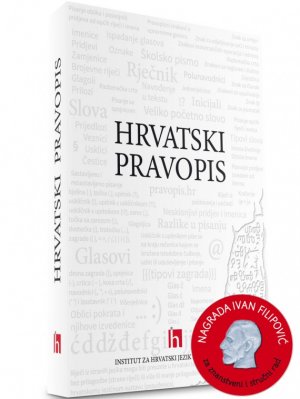 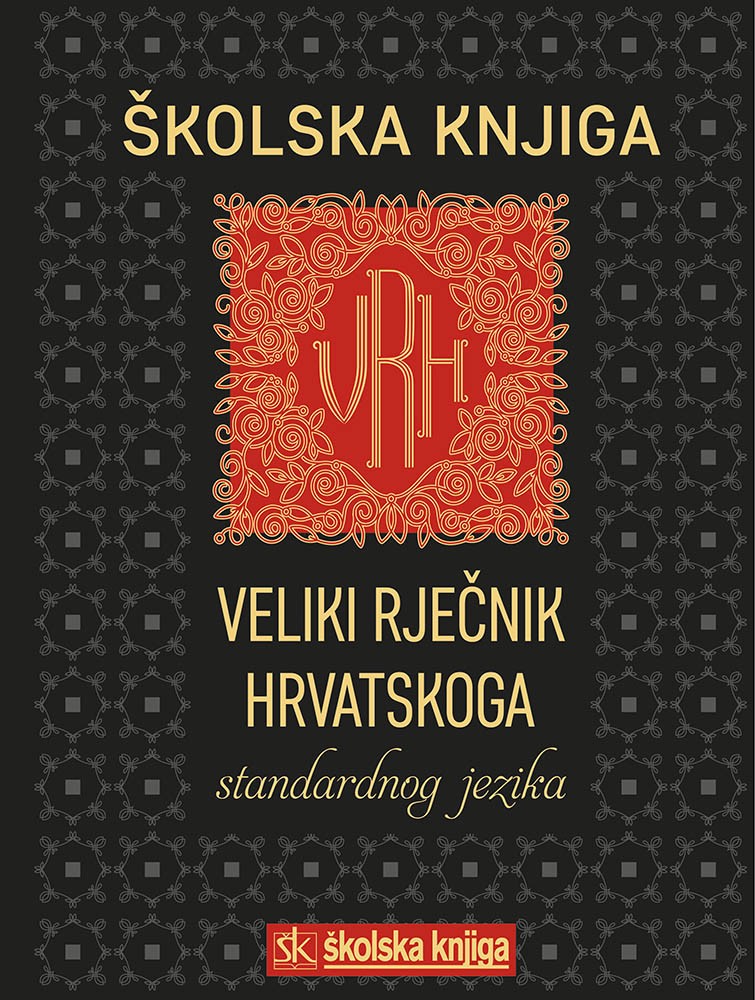 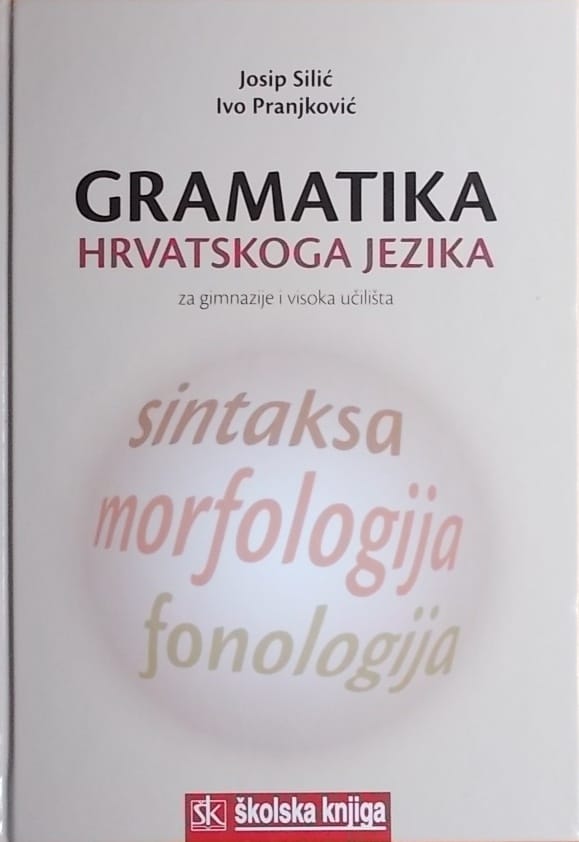